Corporate Plan 2020-2024
Outline
Key achievements under the current plan
Current operating environment
Implementation and Monitoring
Commitments in 2015-19 plan – Did we deliver?
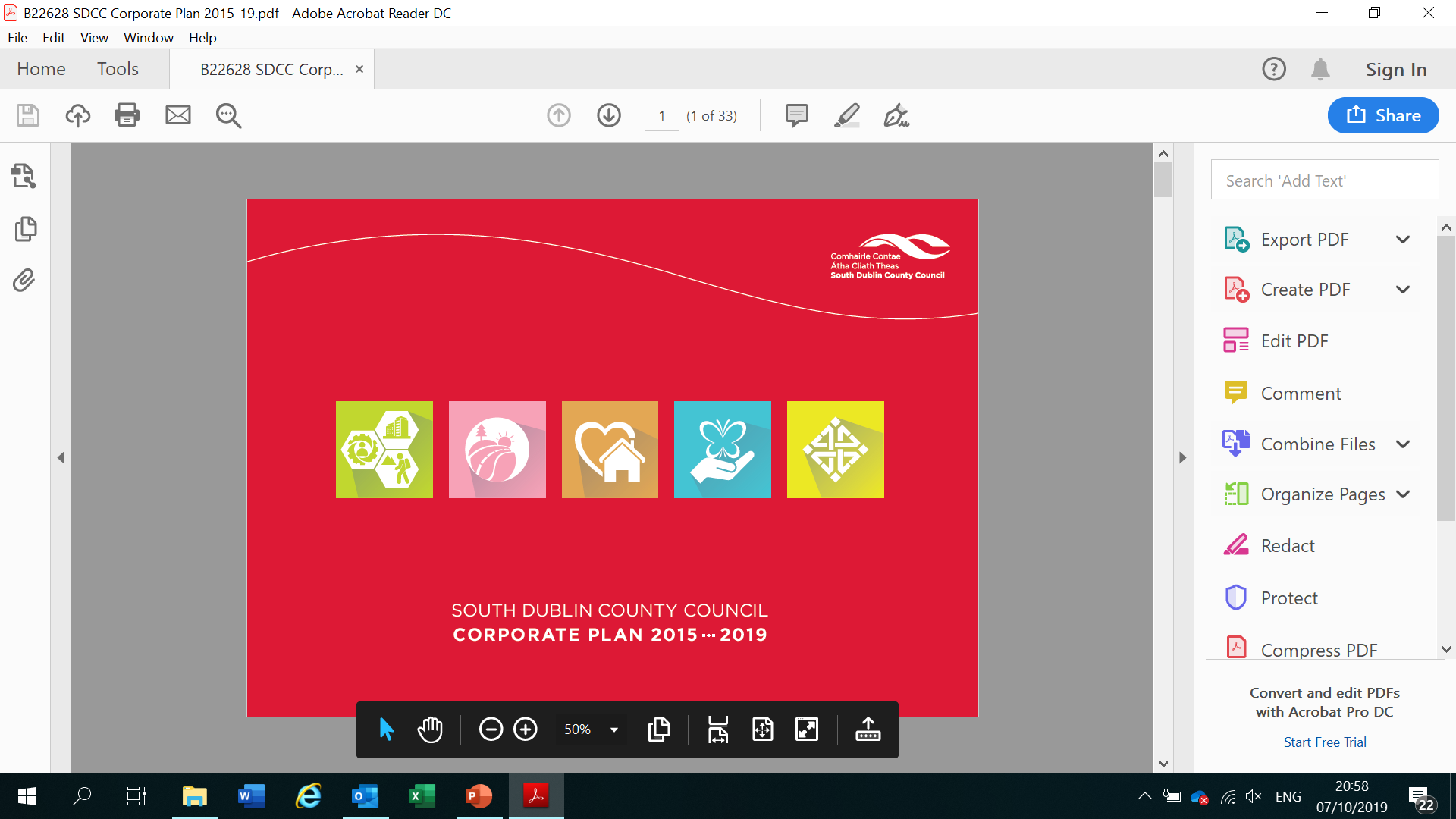 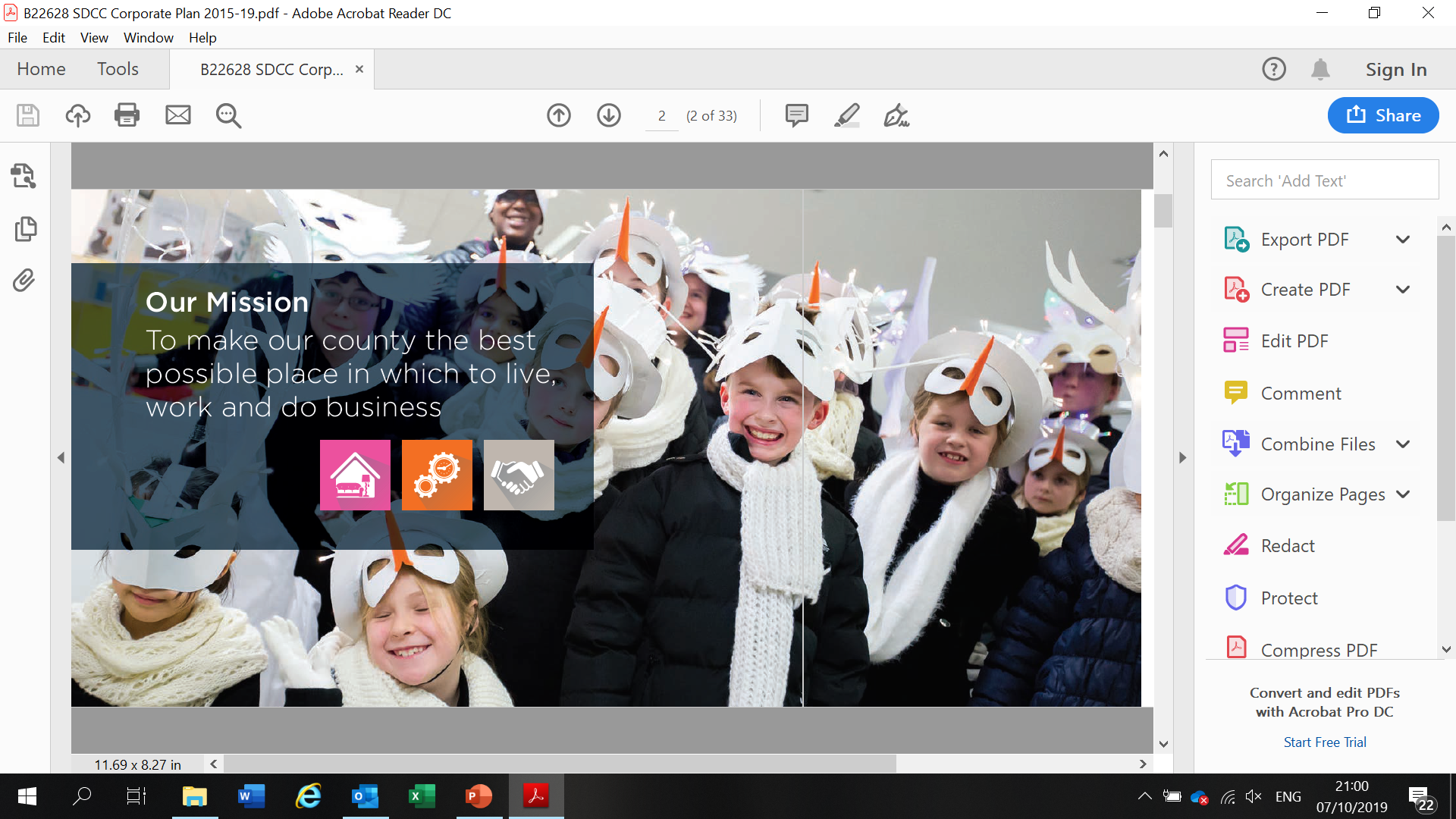 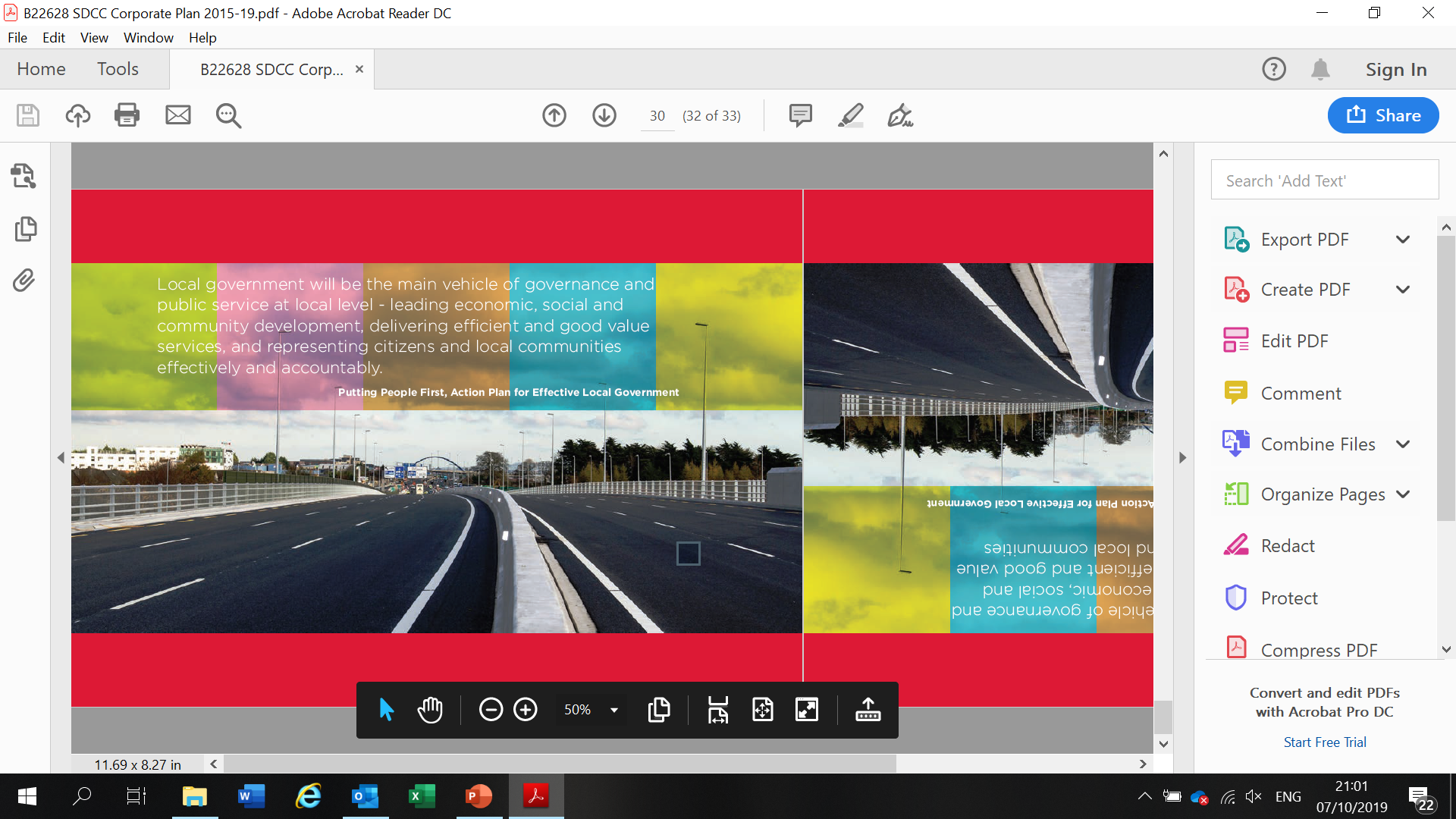 1. Corporate Plan Achievements 2015 – 2019?
Delivery of:

Strategies and Plans
Programmes
Infrastructure
Events & Festivals
Systems improvements
Dublin Regional Enterprise Strategy 2017-2019
Library Development Plan 2018-2022
Tourism Marketing Strategy
Local Economic and Community Plan 2016-2021
Anti-Social Behaviour Strategy
Joint Policing Committee 2017- 2022 Strategic Plan
Climate Change Action Plan 2019 – 2024
County Development Plan 2016-2022
Road Safety Strategy for 2016-2020 and Road Safety Together Working Group
Arts Strategy 2016-2020
SDCC Disability Accommodation Strategy and Disability Accommodation Committee
Integration Strategy
Healthy South Dublin County 2019 - 2022
Corporate Plan Achievements 2015-19 :Strategies and Plans implemented
Corporate Plan Achievements 2015 – 2019 : Programmes developed
Food Academy
Accelerate Programmes
Healthy South Dublin under Healthy Ireland
South Dublin Age Friendly initiatives
Summer Projects/Camps
First Marathon Kids School Programme
Tidy Town Groups & pride of place supports 
Supports and training to Community Centre Management Boards
South Dublin County Education Bursary Awards
Connecting for Life Dublin South- the Suicide Prevention Action Plan 2018-2020
Coach training programme
Community Safety Booklet
Community Infrastructure Fund
Community Initiative Fund
Public Realm Minor Improvement Works Programme
Living with Trees - SDCC’s Tree Management Policy and Programme
Green Flags in parks
Programmable Audio Devices for litter and waste enforcement
South Dublin Canvas pilot
River clearing programme
Green Schools Programme
‘€300k Have Your Say’ Participatory Budgeting initiative
2 Irish language Schemes
Network of Enterprising Women in South Dublin (NEWS)
New Local Action Group for Dublin Rural areas 
Business support helpline
Global Garden Project
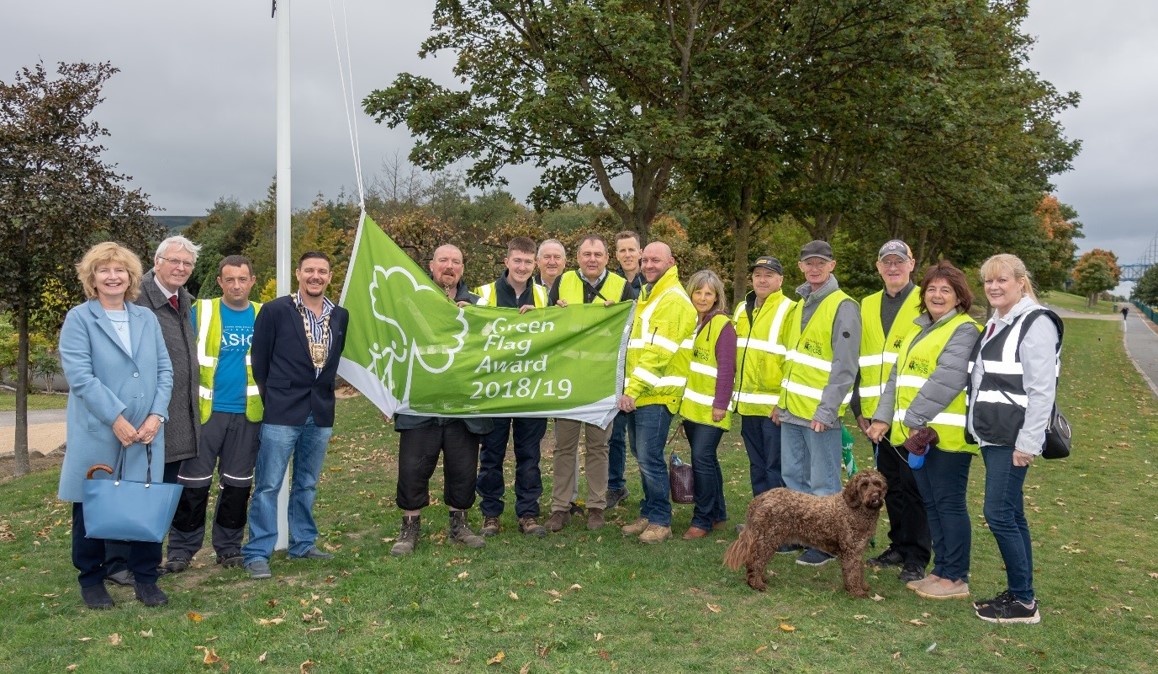 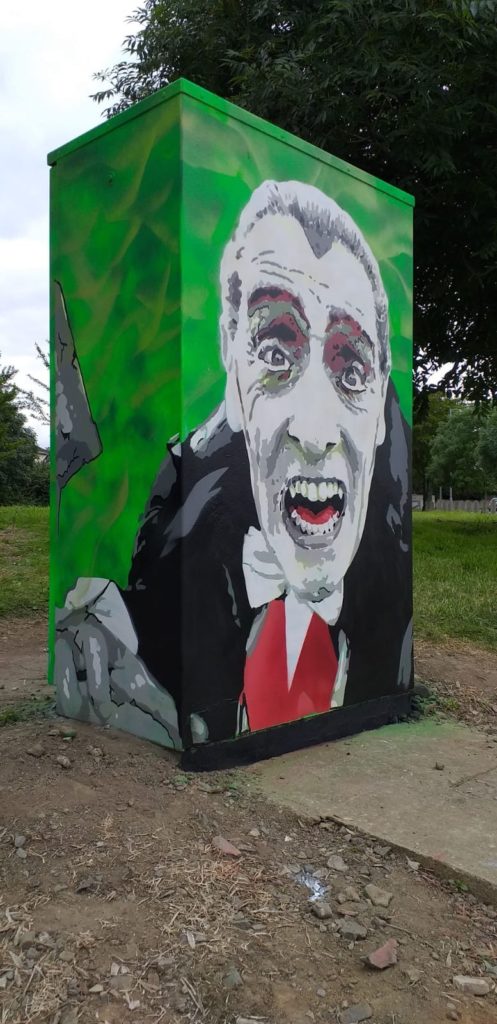 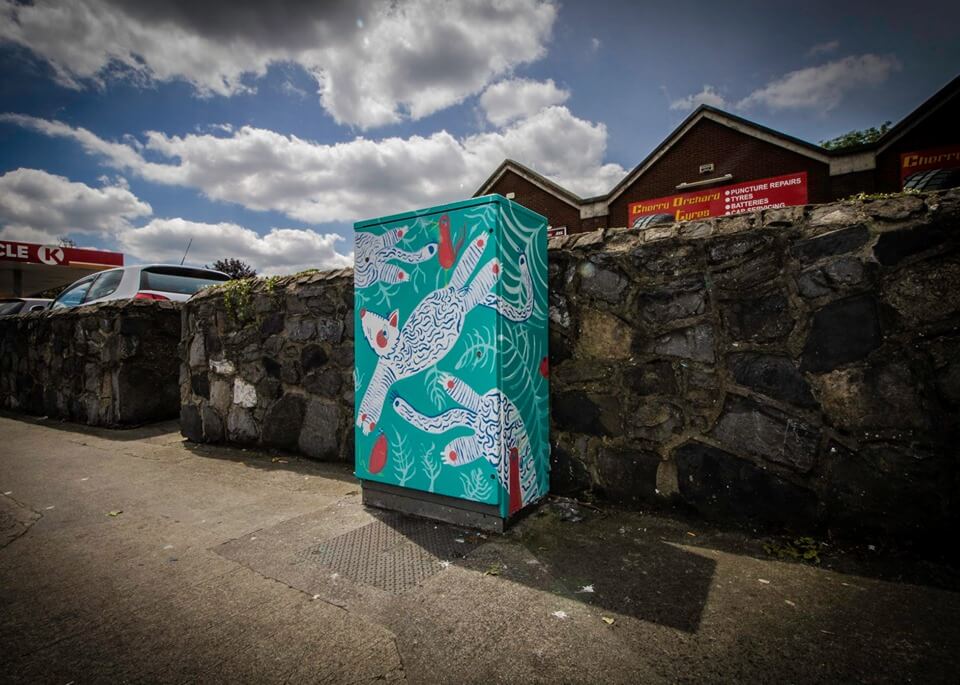 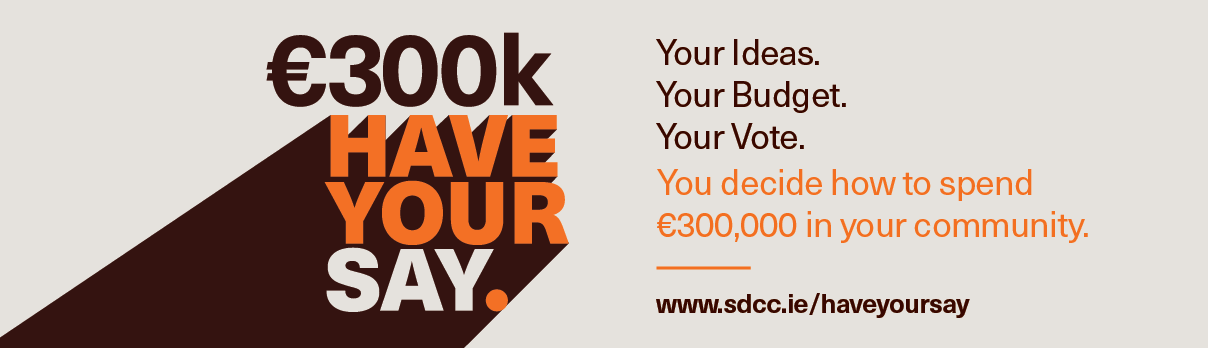 Corporate Plan Achievements 2015-19 : Infrastructure delivered
3rd Stand, Tallaght Stadium completed, 4th Stand design & Western Stand improvements  
Grange Castle clients expansion / development Interxion, Grifols, Microsoft and Takeda; Amazon Data Services and Interxion Ireland and Grange Back up Power; CyrusOne Datacentre Holdings
Grange Castle West Infrastructure Masterplan
Tallaght Innovation Centre
North Clondalkin and Tymon libraries
Digital hub in Palmerstown 
Dublin Mountains project ABP hearing & response
Clondalkin Round Tower Visitor Centre
Grand Canal Greenway to Hazelhatch - part of the Dublin Docklands to Shannon Harbour Greenway
Grand / Royal Canal Loop study 
Rathfarnham Castle Stables Tourism / Retail opportunity
Liffey Blueway Study
Corkagh Park / Camac Valley Tourism cluster study
Dodder Valley Greenway project
Public Water fountains
Public Lighting Improvement LED upgrade Programme
Local Housing Infrastructure Activation Fund – (€27 m) Celbridge Link Road and Tandy’s Lane Park
Way-Finding signage
Cycle lanes
€3 m from Urban Regeneration and Development Fund for projects in Tallaght and feasibility study for Naas Road
Tallaght District Heating project
R120 Adamstown Road Improvement Scheme
Celbridge link road
Belgard to Cookstown link road
Tallaght Transport Hub
Built Heritage Investment Scheme
Village Enhancement Works programme
Local Neighbourhoods Improvement Scheme
Social Housing Construction programme
Lucan swimming pool
Adamstown School Sports Hall & Community facility
N81 Landscape Improvement Scheme
Roundabout Sponsorship Scheme
River Poddle, Balycullen and Camac Flood Alleviation Schemes
Playspace programme 43 delivered (49 by year end)
Teenspace Programme 5 projects in design stage
Ballwall at Griffeen  
Two sand based pitches in Tymon Park & Lucan Athletics track
Hermitage Frame Football all weather pitch
Pavilions programme
Ballymount Fishing Lake completed
Business Support Fund Area Improvement works
Surface Water Schemes
River Dodder bank stabilisation
Equine Facility at Ballyowen Park
Heritage tracks and trails
Adamstown -  by end 2018 – 2,000 units now complete, 1,499 active permissions
Clonburris SDZ Planning Scheme Adopted
Local Area Plan for Tallaght
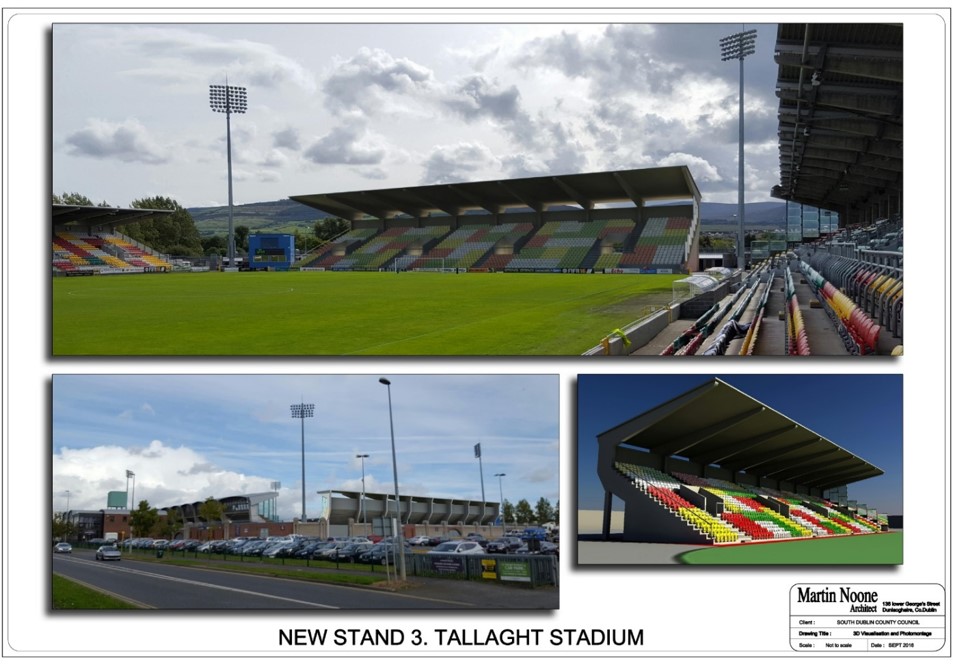 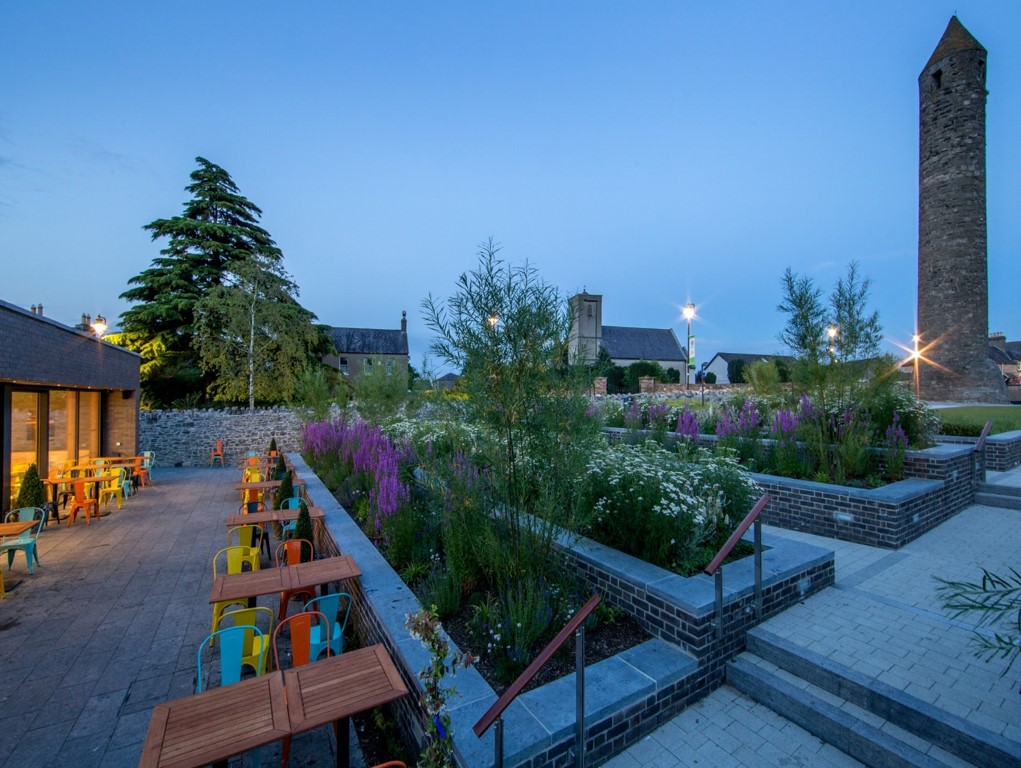 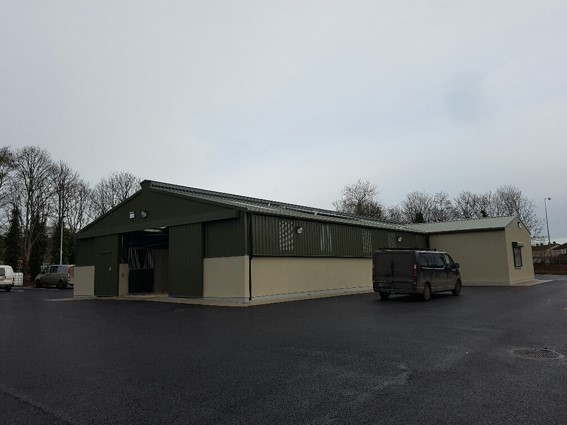 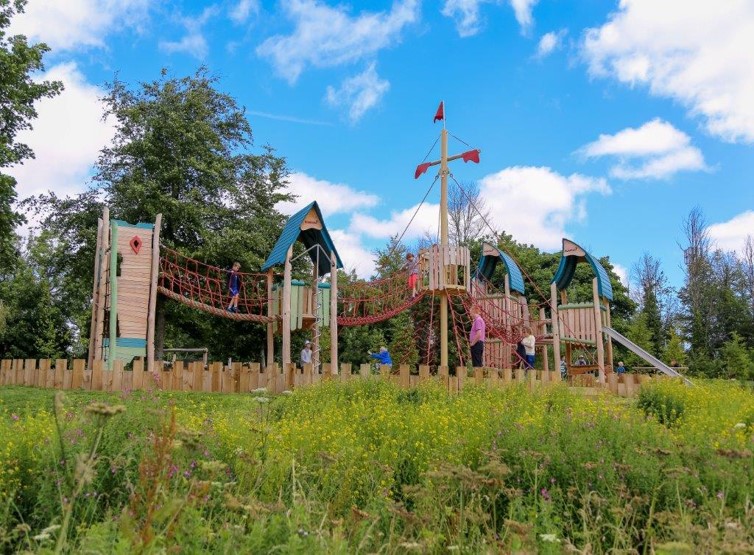 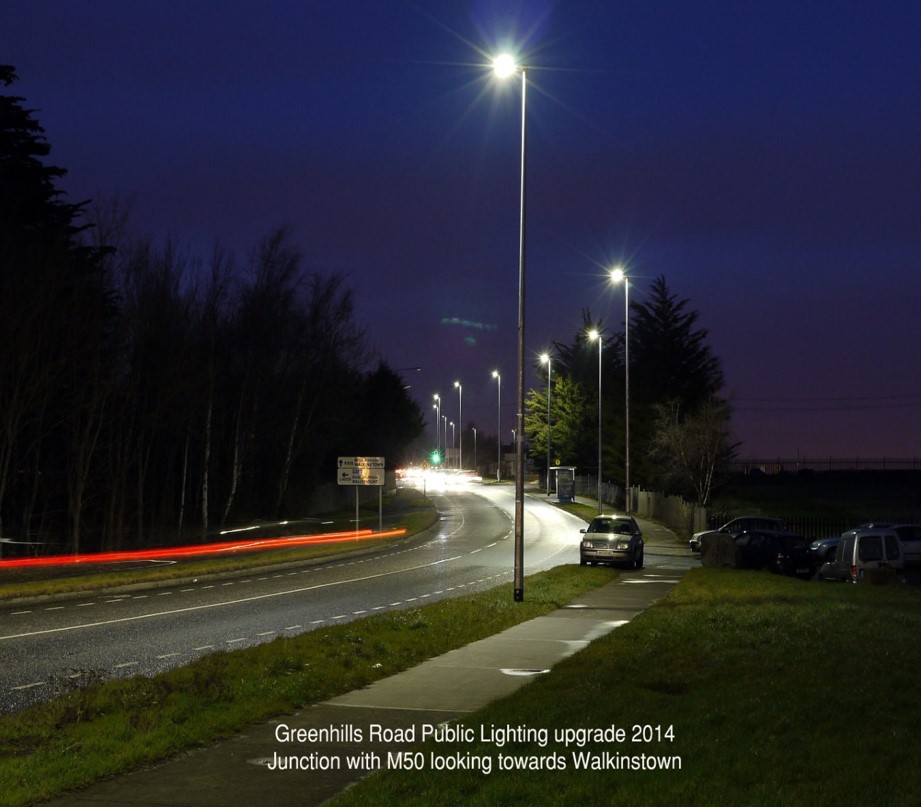 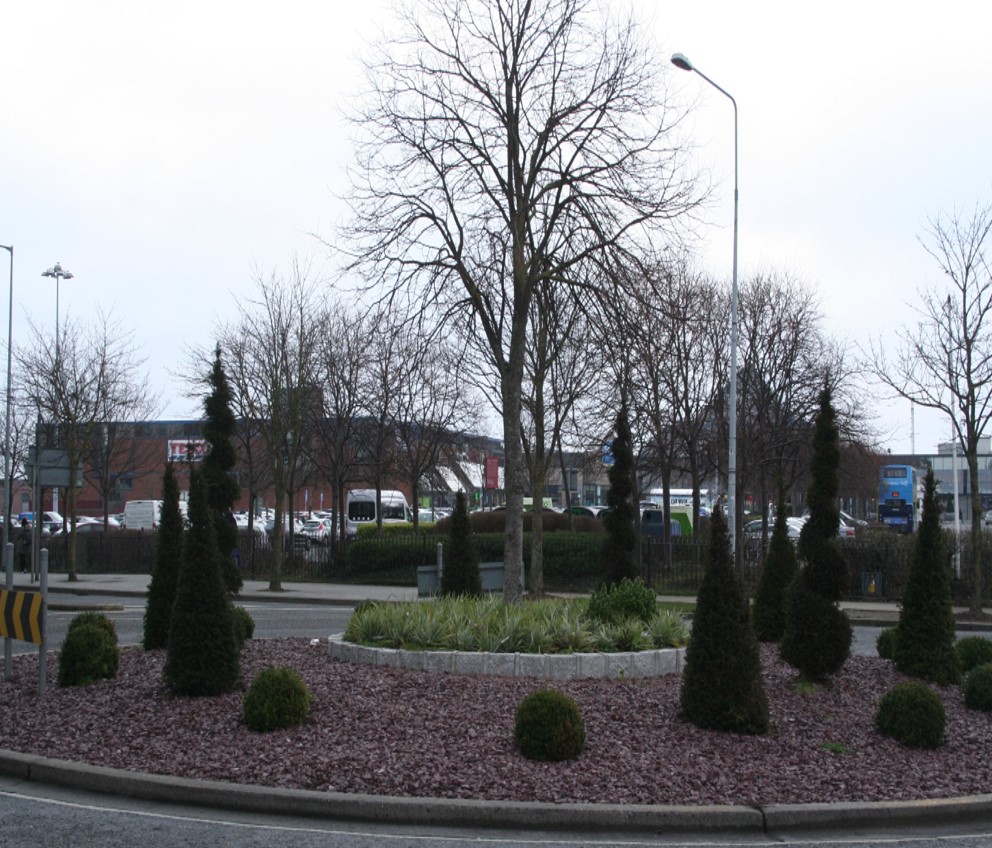 Red Line Book Festival
Summer Stars Reading Adventure
Gaelforce Dublin
Bealtaine Festival
Host to the UEFA European U17 Championship
Engineers Week
First Fortnight Festival
National Accessibility week 
Flavours of South Dublin Intercultural Festival 
Tallaght Stadium events programme
South Dublin Amateur Sports Awards
Community Endeavour Awards
#YourCouncilDay
Dublin Community Clean-up Day
Local Enterprise Week
National Tree Week
National Spring Clean
Seachtain na Gaeilge Átha Cliath Theas 
Cruinniú na nÓg 
South Dublin Chamber Business Awards
2016 Centenary Programme
Social Inclusion Week 
Health & Wellbeing Week
European Week against Racism
Eco Week
Science Week
TedX events
Storm Emma!
Corporate PlanAchievements 2015-19 :Events & Festivals
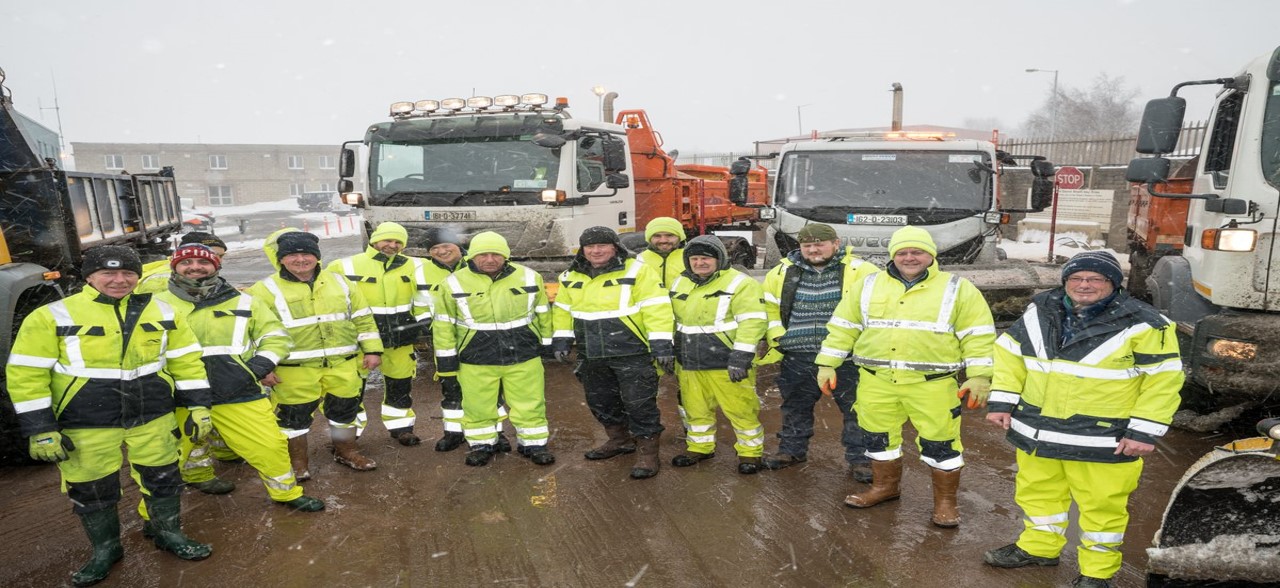 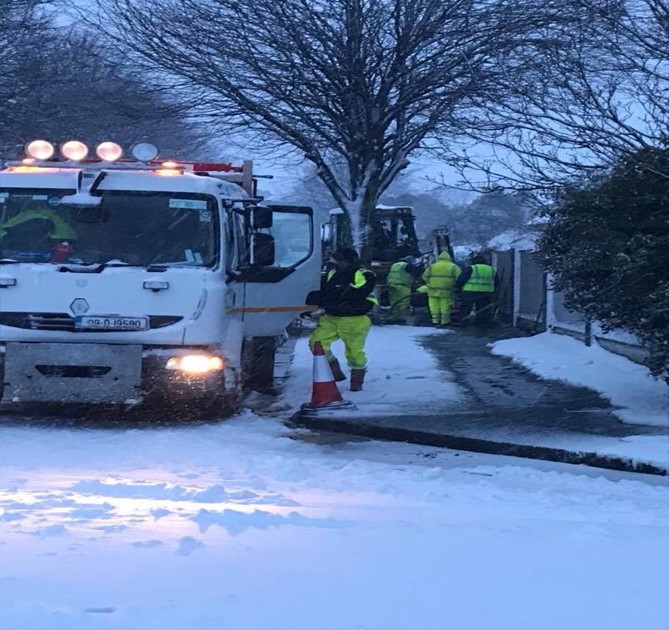 Corporate Plan Achievements 2015-19 : Systems improvements
New Integrated Housing Computer System
New Council website
New intranet
MyDoorStep.ie
Affordable Homes portal
Library Management System
HR, Payroll and Superannuation Shared Service - MyPay
Online Consultation portal
eRecruitment
County Development Plan website and consultation
Mental Health mobile app
2. Current Operating Environment
Legal & Regulatory
Financial
Political
Socio-economic
Technology
Environmental
Governance
Operating Environment: Legal & Regulatory
Local Government Reform Act 2014
General Data Protection Regulations
Data Protection Act 2018 
Irish Human Rights and Equality Act Section 42 - direct implication in the Corporate Plan
Lobbying Act 2015
Protected Disclosures Act 2014
Children First Act 2015
EU Procurement regs
Operating Environment: Financial
Annual Budget
Capital Programme
Local property tax
Commercial rates revaluation
Procurement EU regulations 
3 year Corporate Procurement plan
Local Government Strategic Procurement Centre & Local Government Operational Procurement Office
Public Spending Code – annual Quality Assurance reporting
Public Services Stability Plan commitments
Brexit
Operating Environment: Political
Local electoral area changes to 7 LEAs and boundary changes 
New Council – 17 new councillors and new ruling group
Upcoming by-election for Dublin West 
New regional government structures– three Regional Assemblies
Increasing participative democracy and accountability through LCDC and PPN, and SDCC Participative Budgeting initiative 
Stronger role for Corporate Policy Group
Operating Environment: Socio-economic
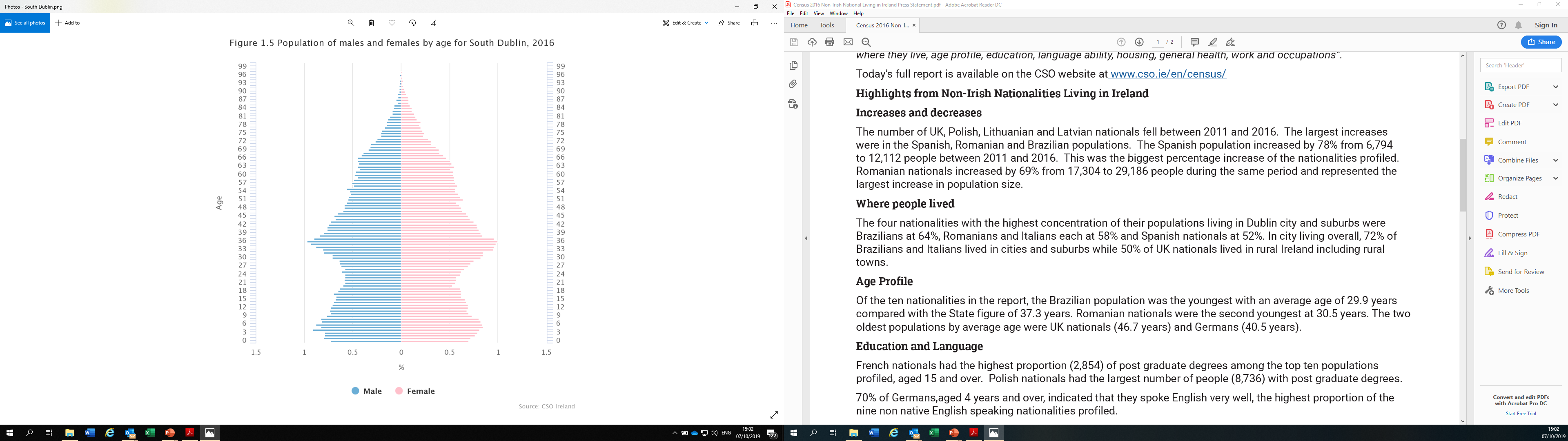 Population by age for South Dublin County 2016 Census

278,767 Population 2016 Census (5% increase on 2011) 3rd most populous county in the state
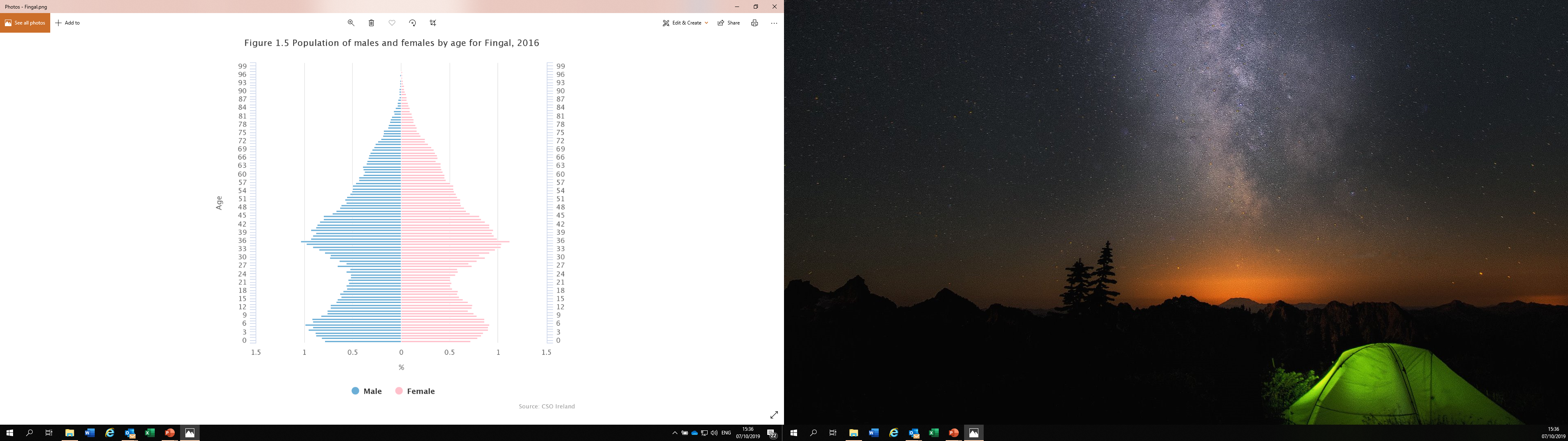 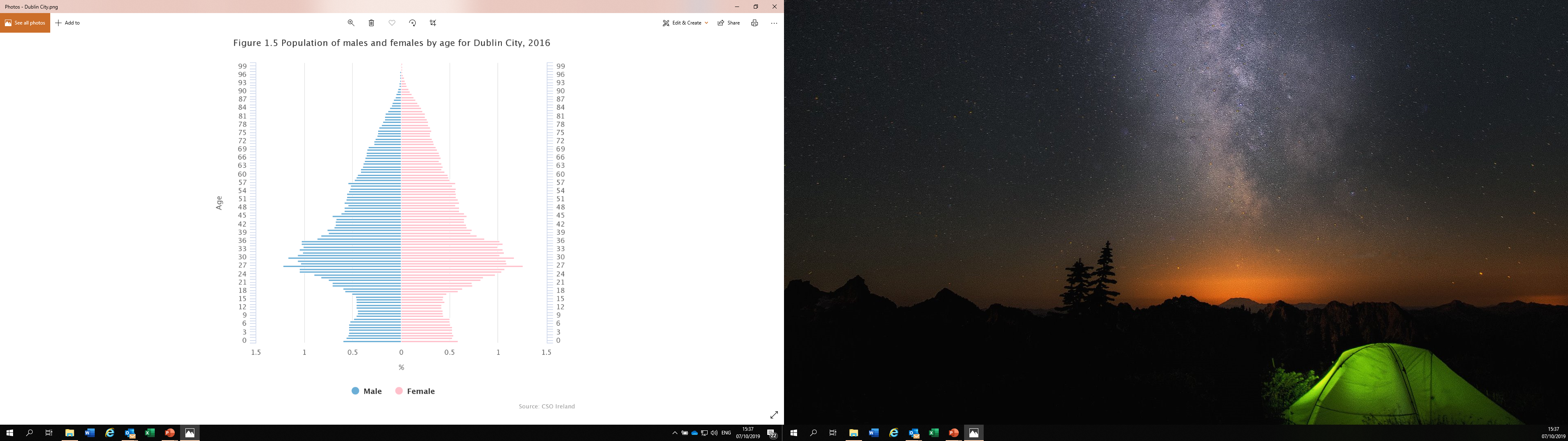 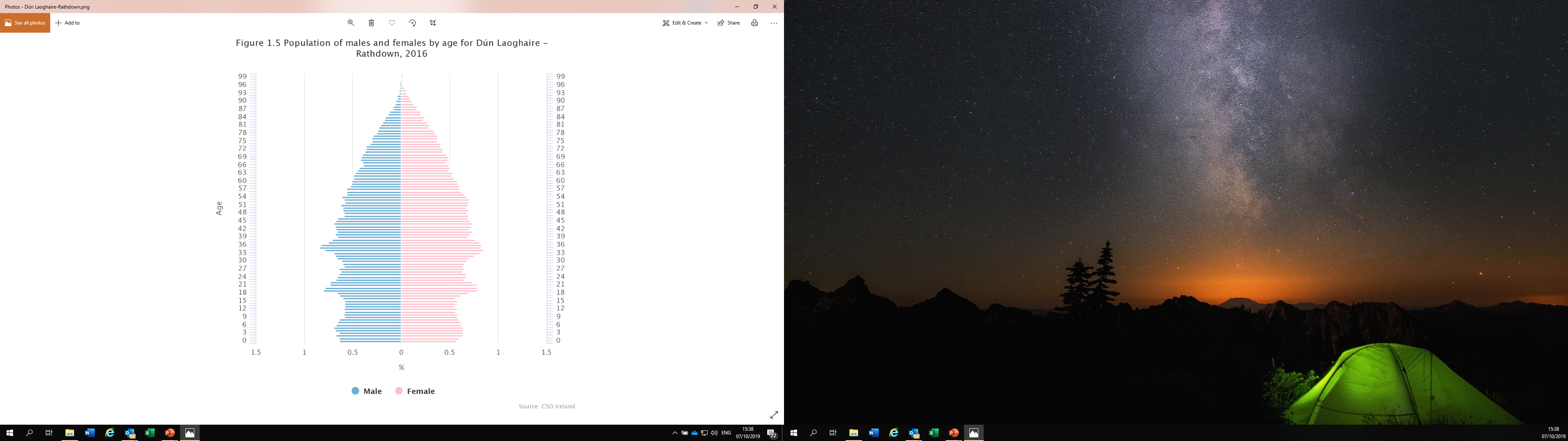 Operating Environment:Socio-economic
Operating Environment:Technology
Cyber security
Digital services
e-Payments
Mobile applications
Social media
Smart Dublin
Open Data
Document Management 
Local government ICT Strategy implementation Plan
Local Digital Strategy in preparation
Operating Environment: Environment
Climate Change Action Plan – Targets:
33% improvement in the Council’s energy efficiency by 2020 
40% reduction in the Councils’ greenhouse gas emissions by 2030 
To make Dublin a climate resilient region, by reducing the impacts of future climate change -related events 
To actively engage and inform citizens on climate change
EU 2020 Energy Targets
20% reduction in greenhouse gas emissions by 2020
20% energy efficiency by 2020 
20% of the EU’s energy consumption to be from renewable sources by 2020
Increasing number of extreme weather events
Eastern - Midlands Regional Waste Management Plan 2015/2021
Irish Water service level agreement

Sean Walsh Park: lake cleaning v. ‘wetlands’!
Operating Environment: Governance
National Oversight and Audit Commission
New Audit Committee
Local Government Auditor
Local Authority Governance Framework
Revised Code of Conduct for Elected Members
Transparency International Ireland report 
Anti-fraud and Corruption policy
Protected Disclosures policy
Ethics Registrar & annual declaration
Implementation and Monitoring
Thank you!
Please complete the online survey available at our website www.sdcc.ie